Description du projet
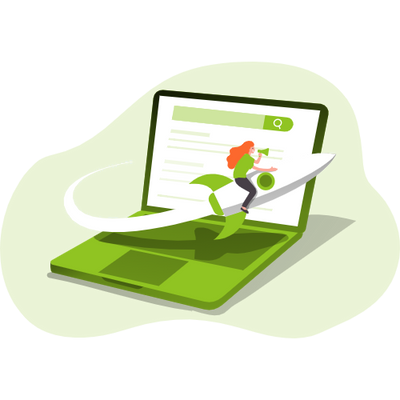 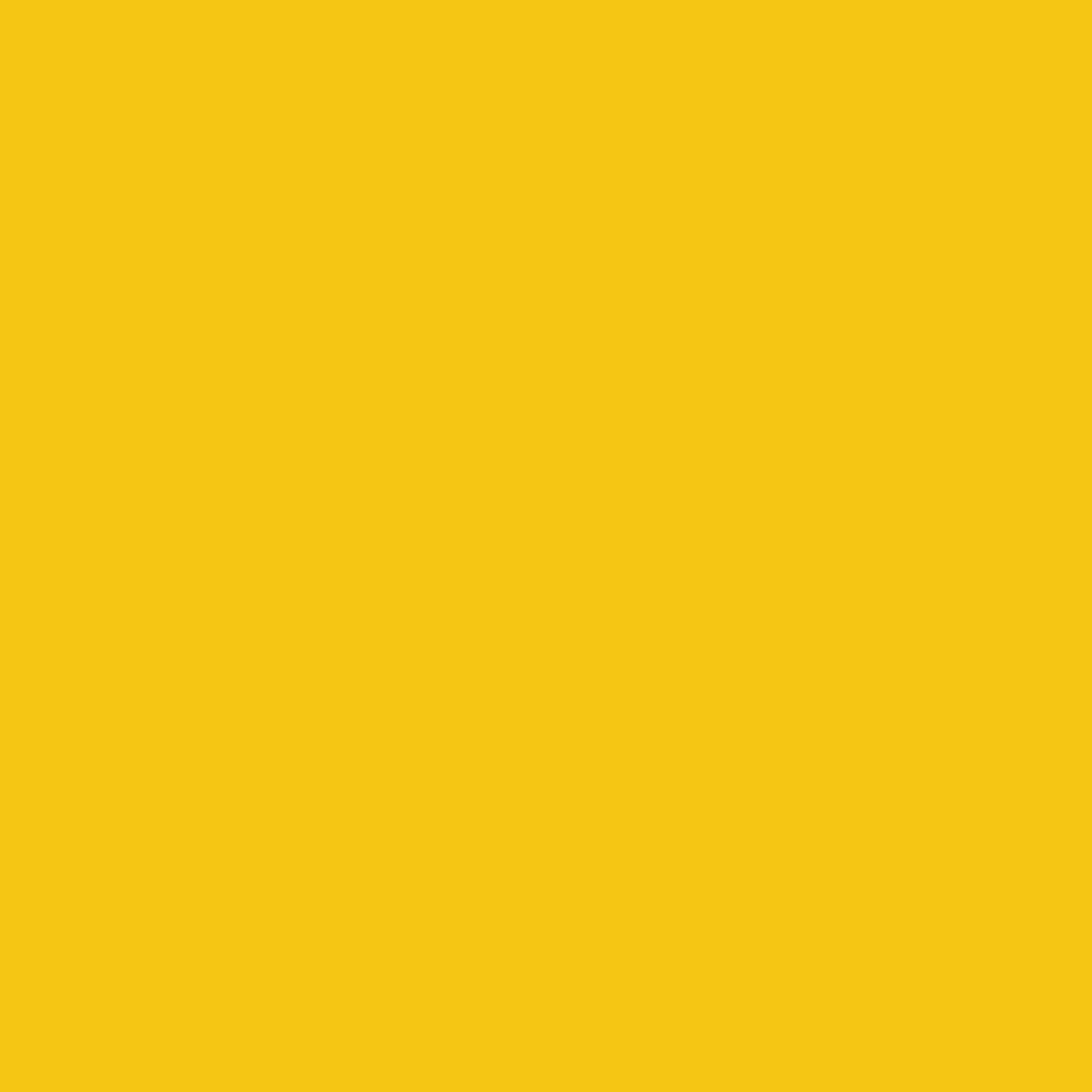 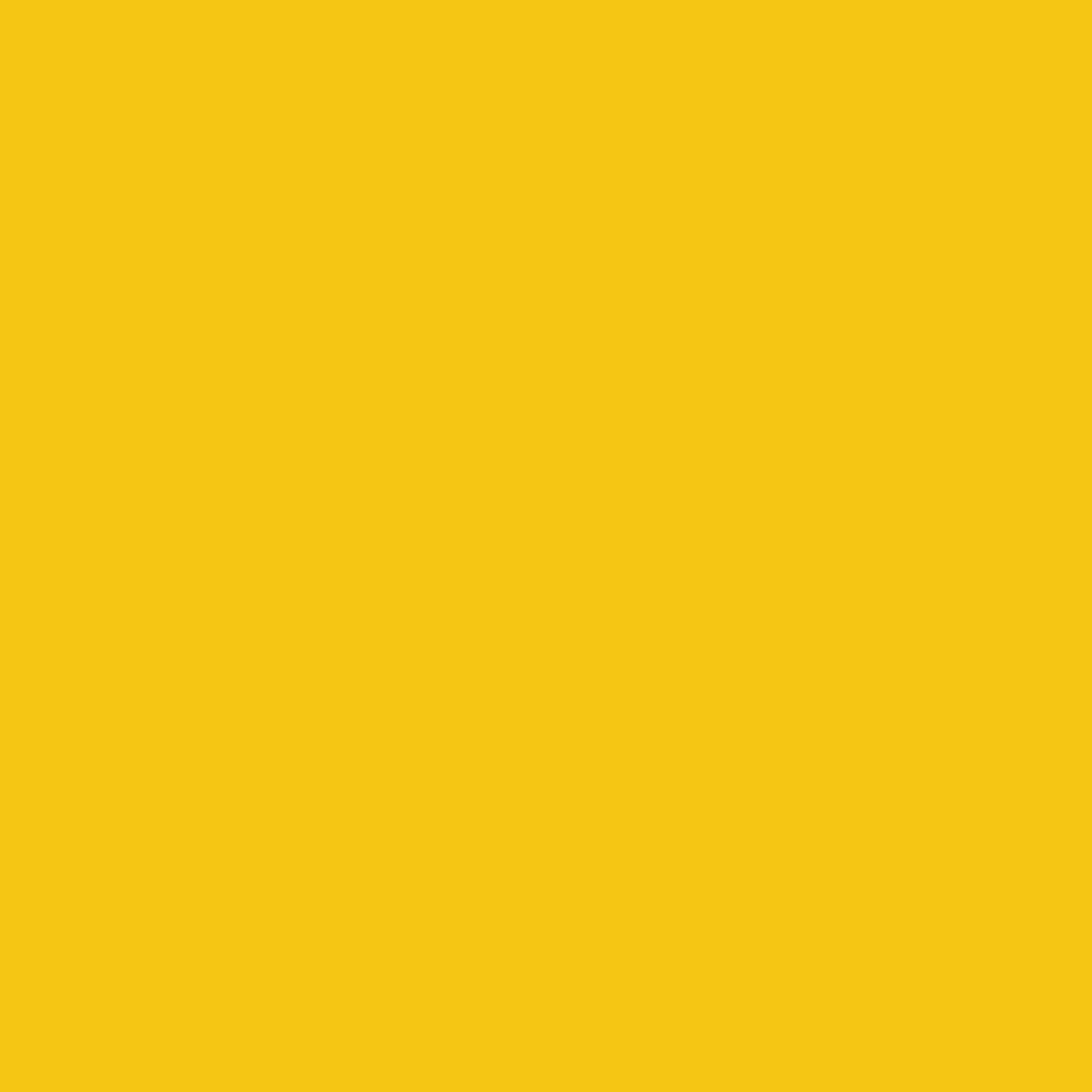 LES PROBLÈMES DE VOS CLIENTS
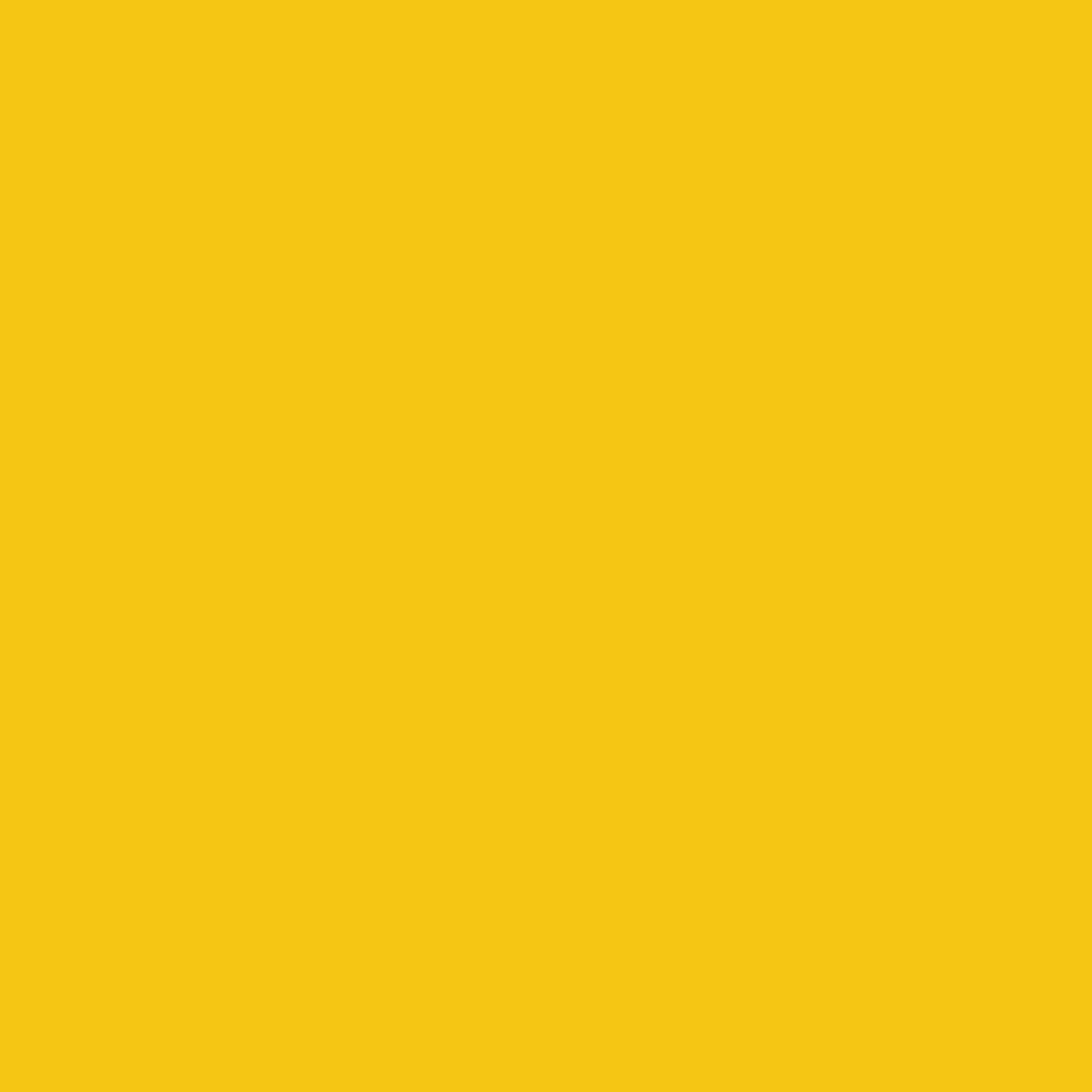 VOTRE SOLUTION
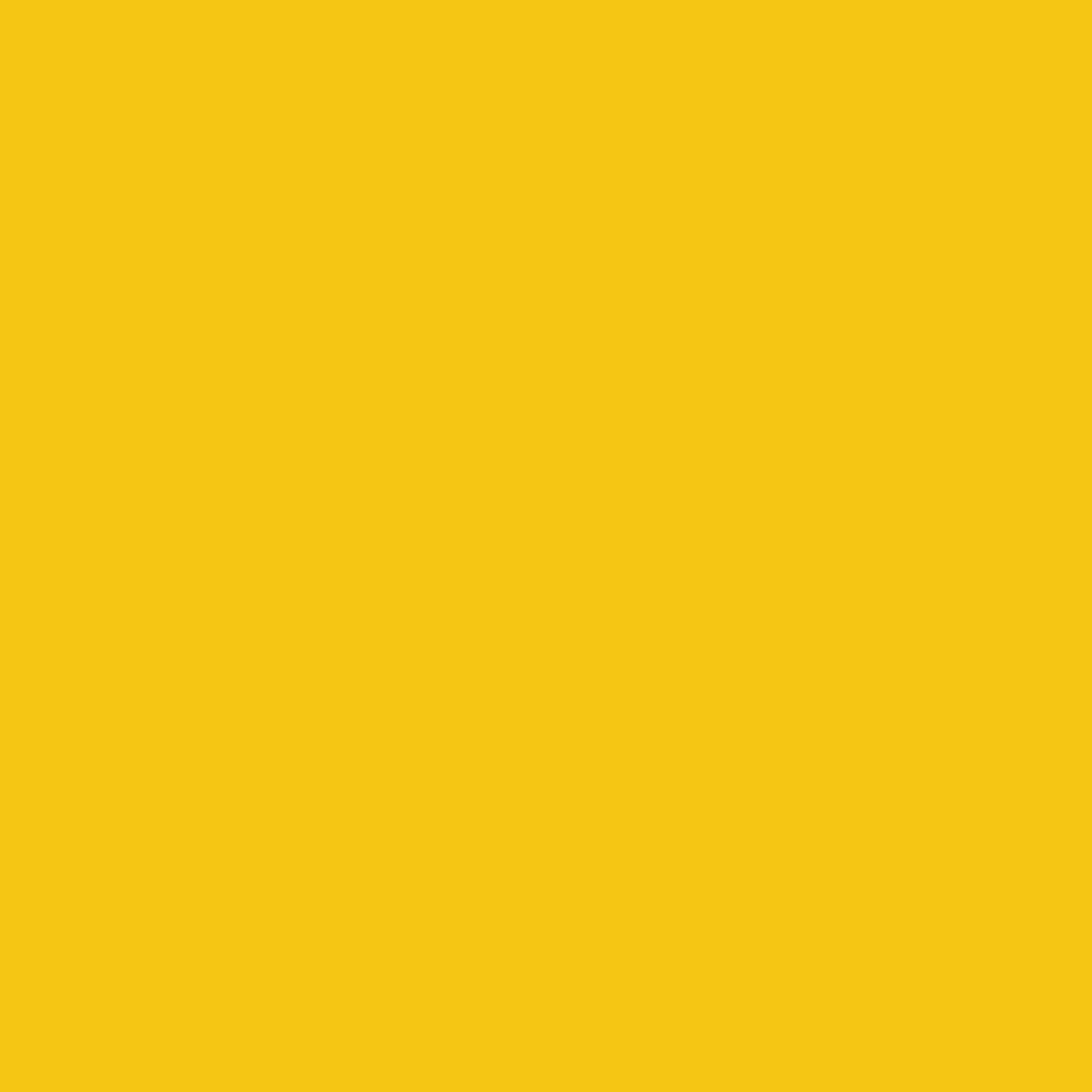 VOTRE SOLUTION
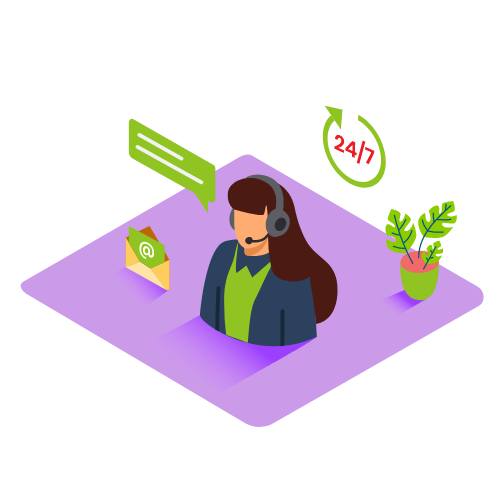 VOTRE MARCHE
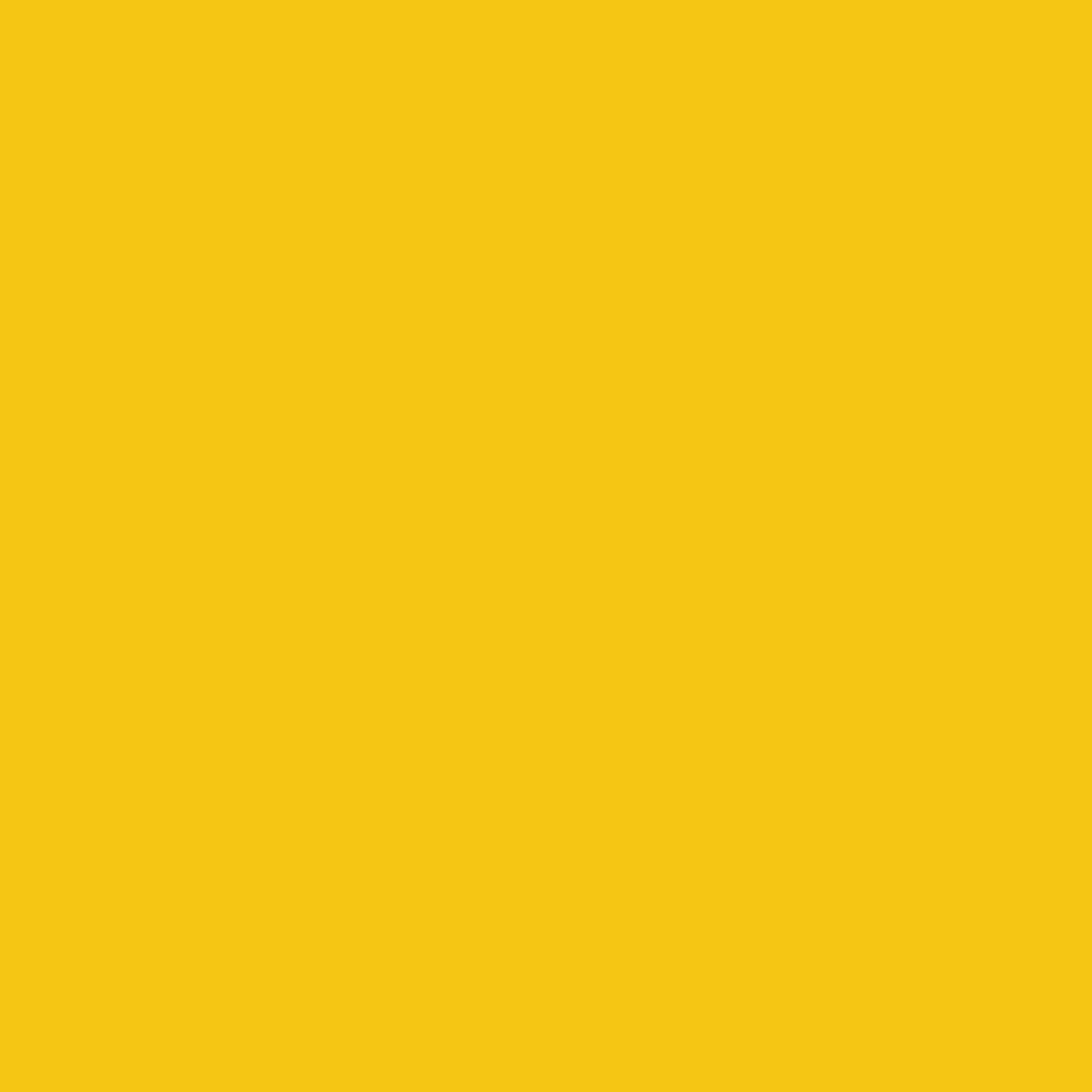 VOTRE MODELE ECONOMIQUE
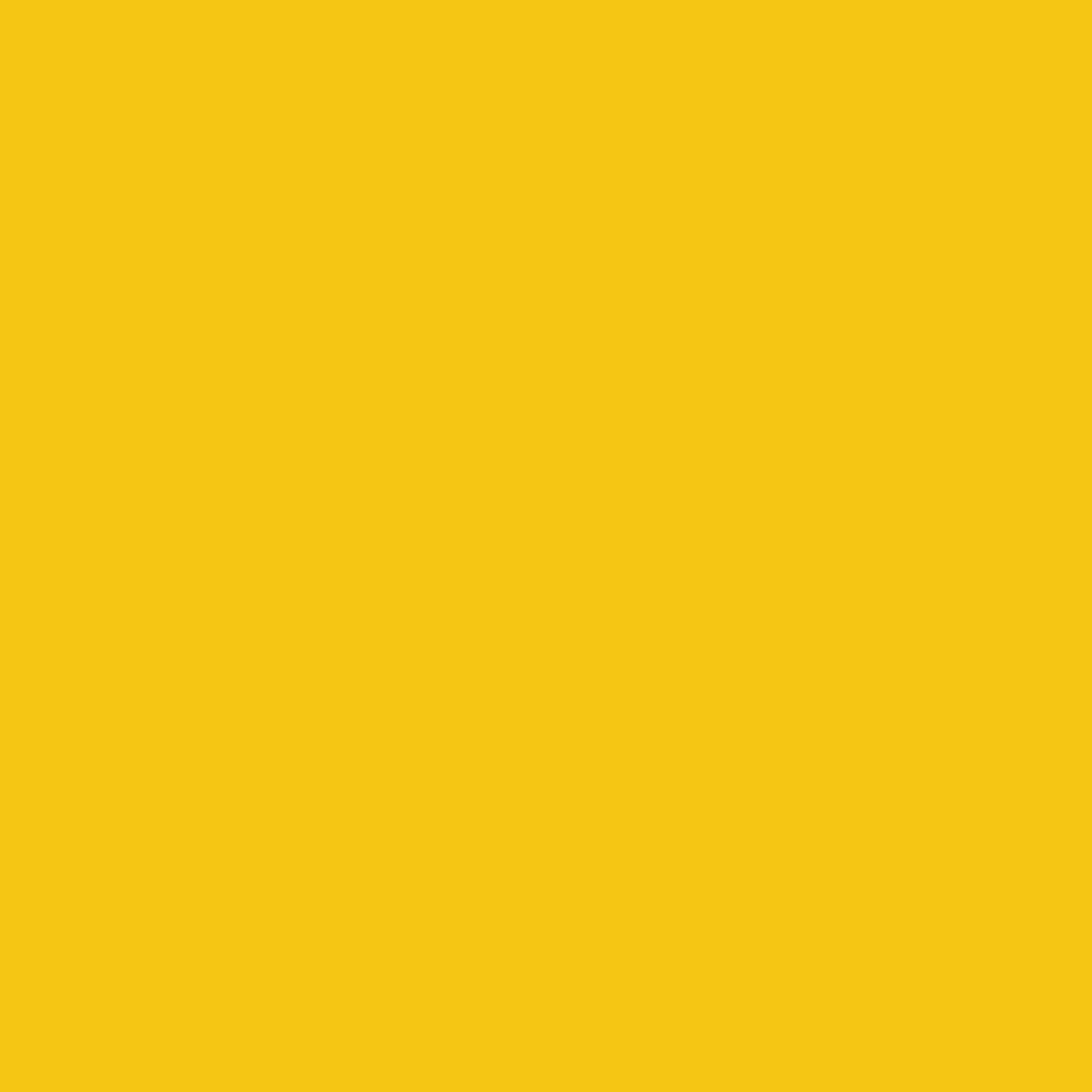 VOS REALISATIONS
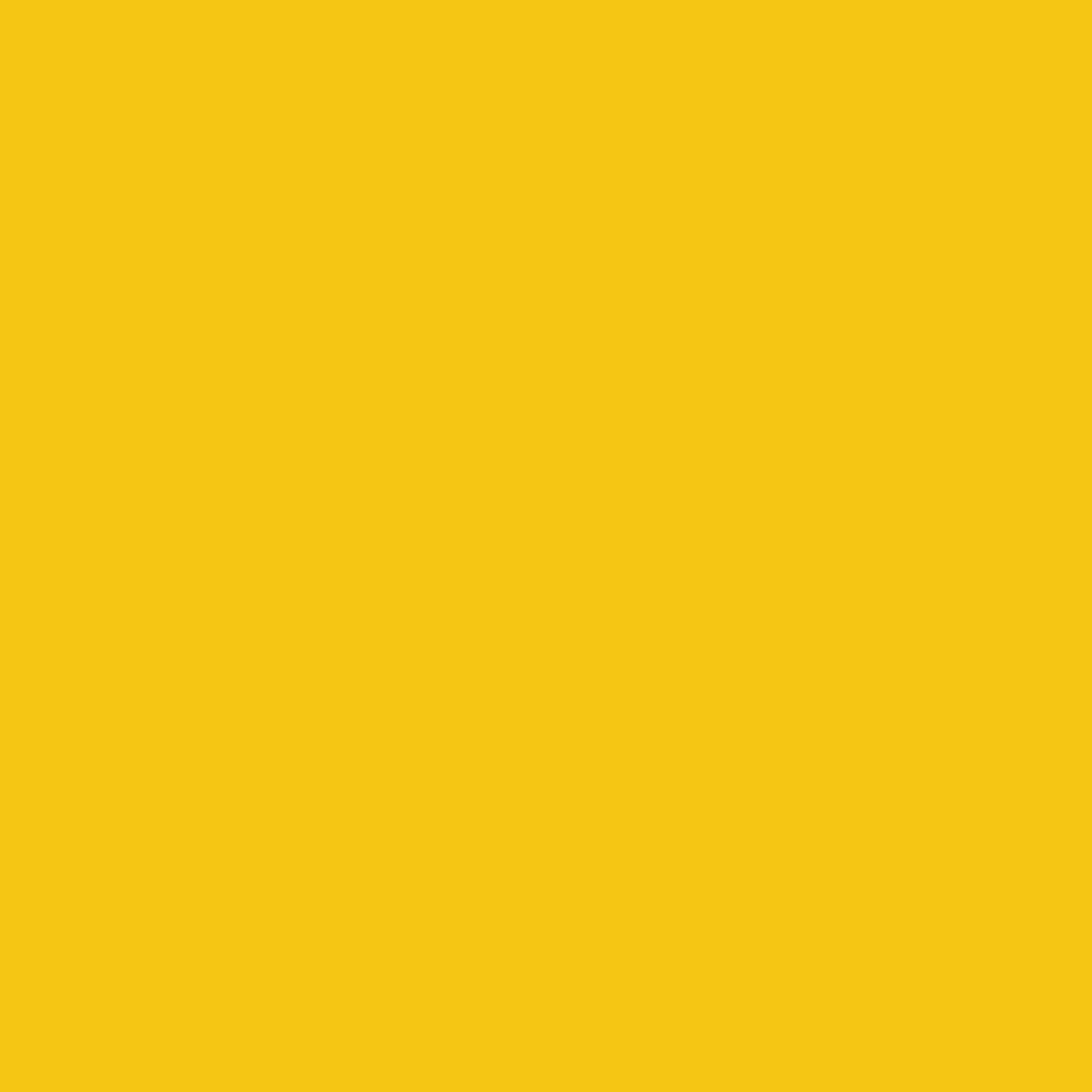 VOS PROCHAINES ETAPES
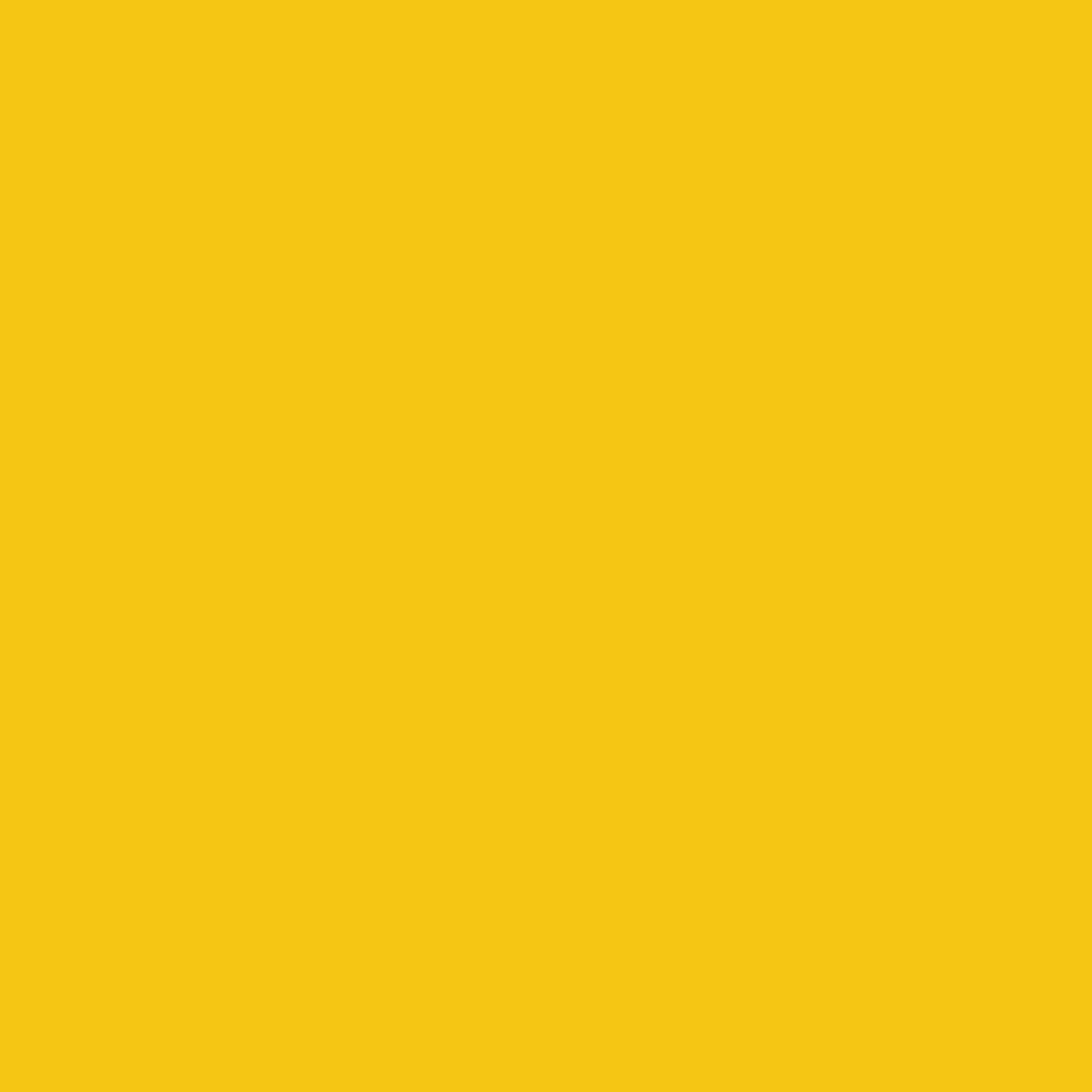 VOS BESOINS
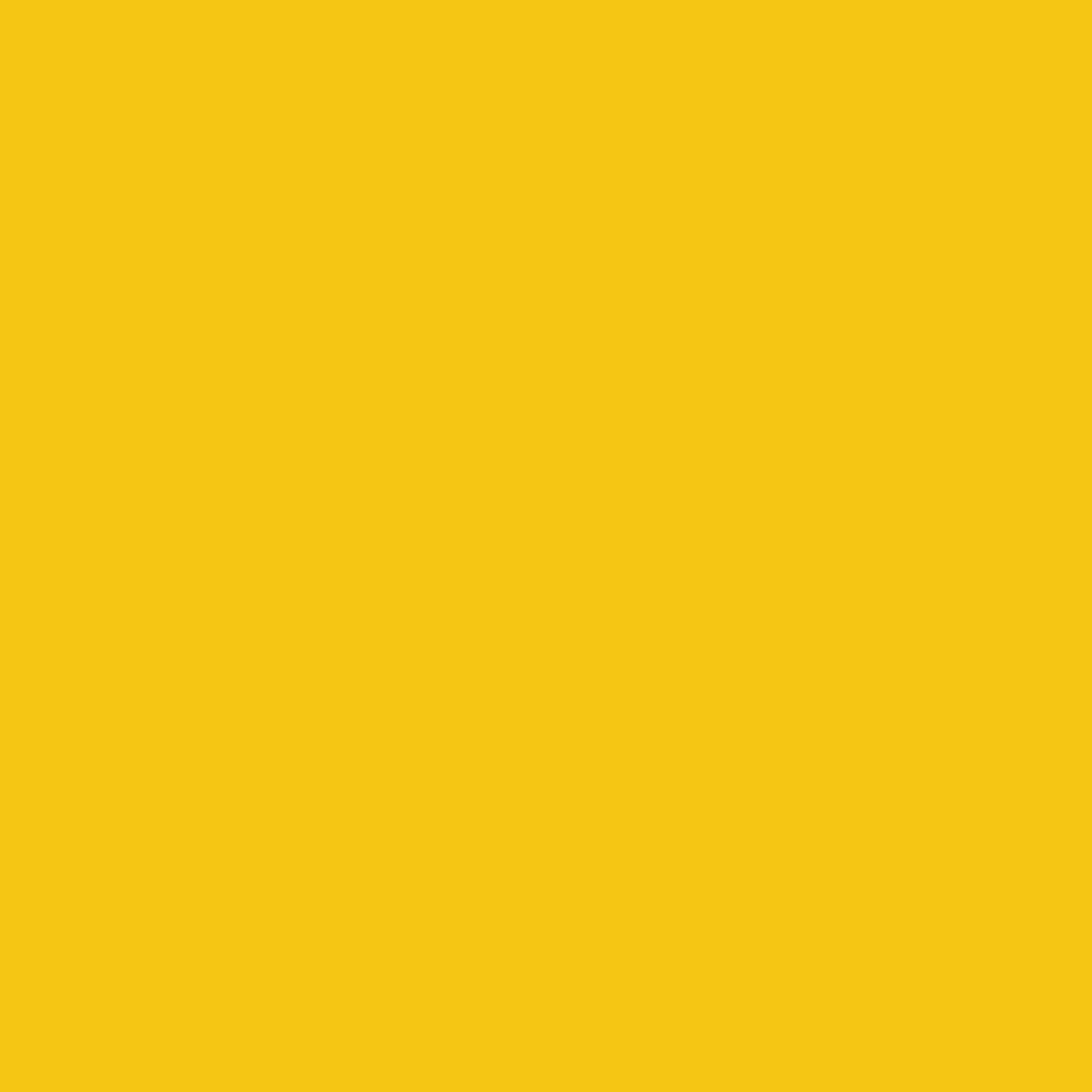 VOTRE VISION D'ICI 2025
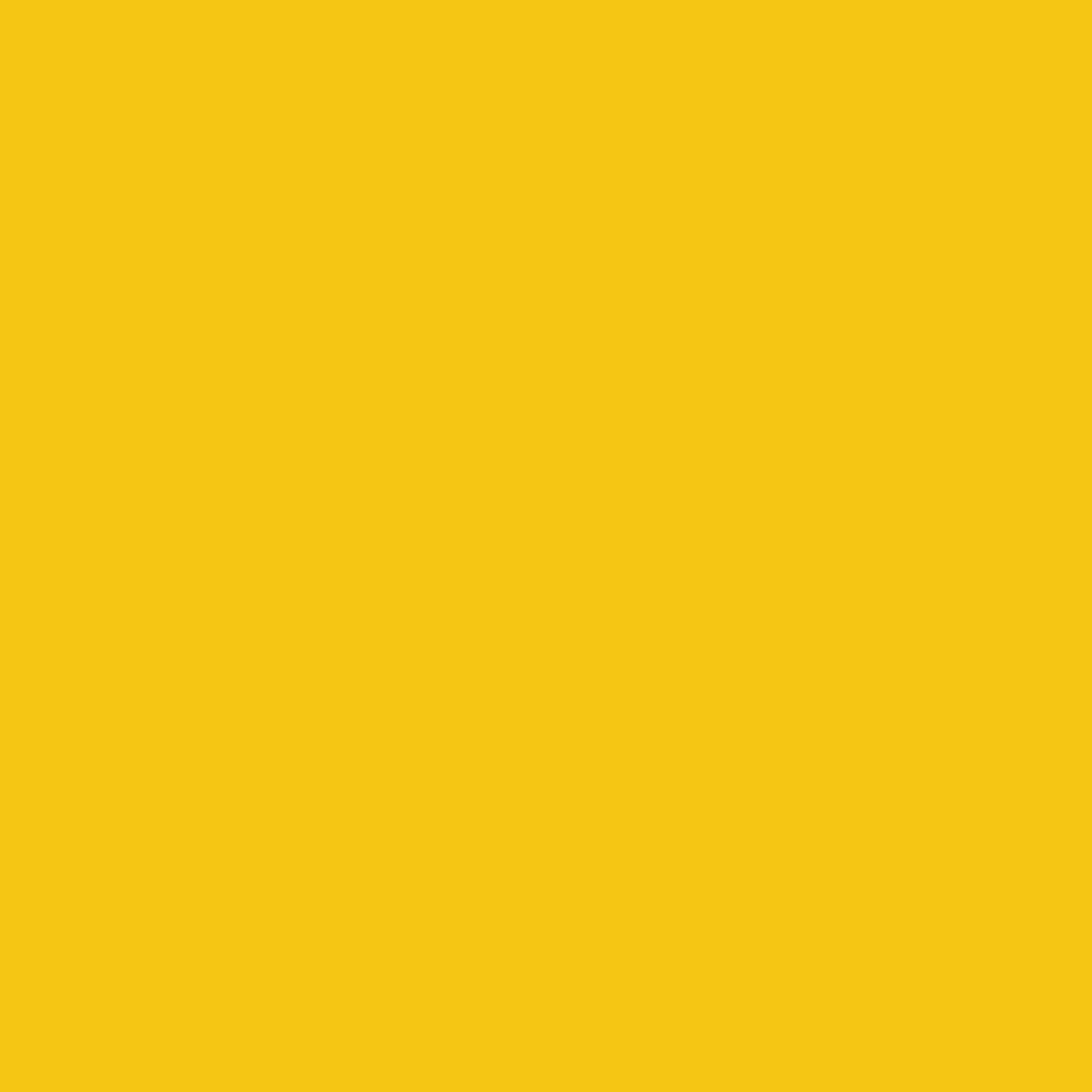 VOTRE EQUIPE
Un dernier mot pour convaincre le jury ou l'audience?
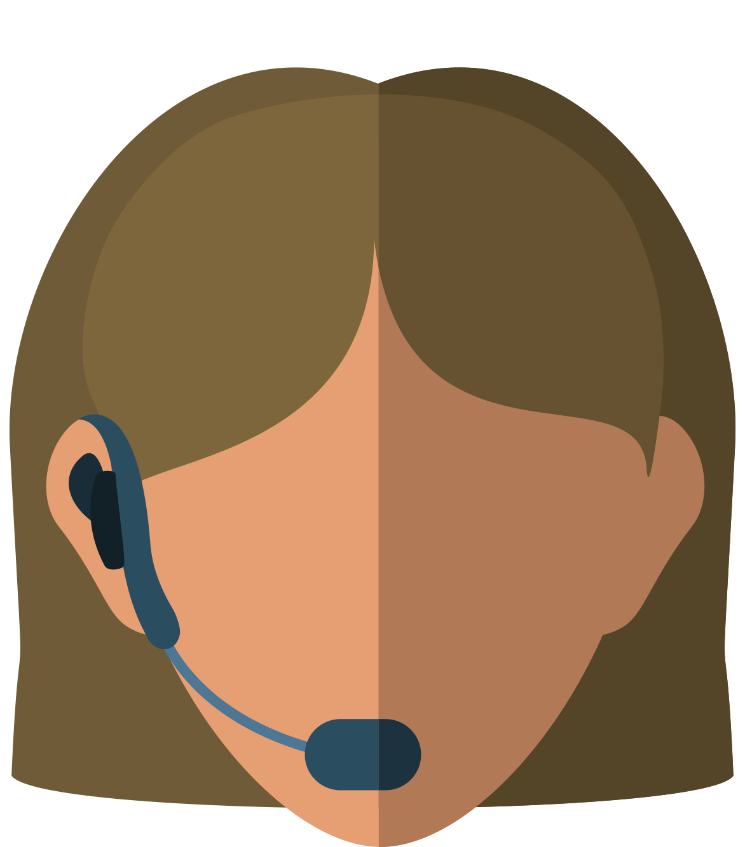 ECRIVEZ-NOUS
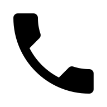 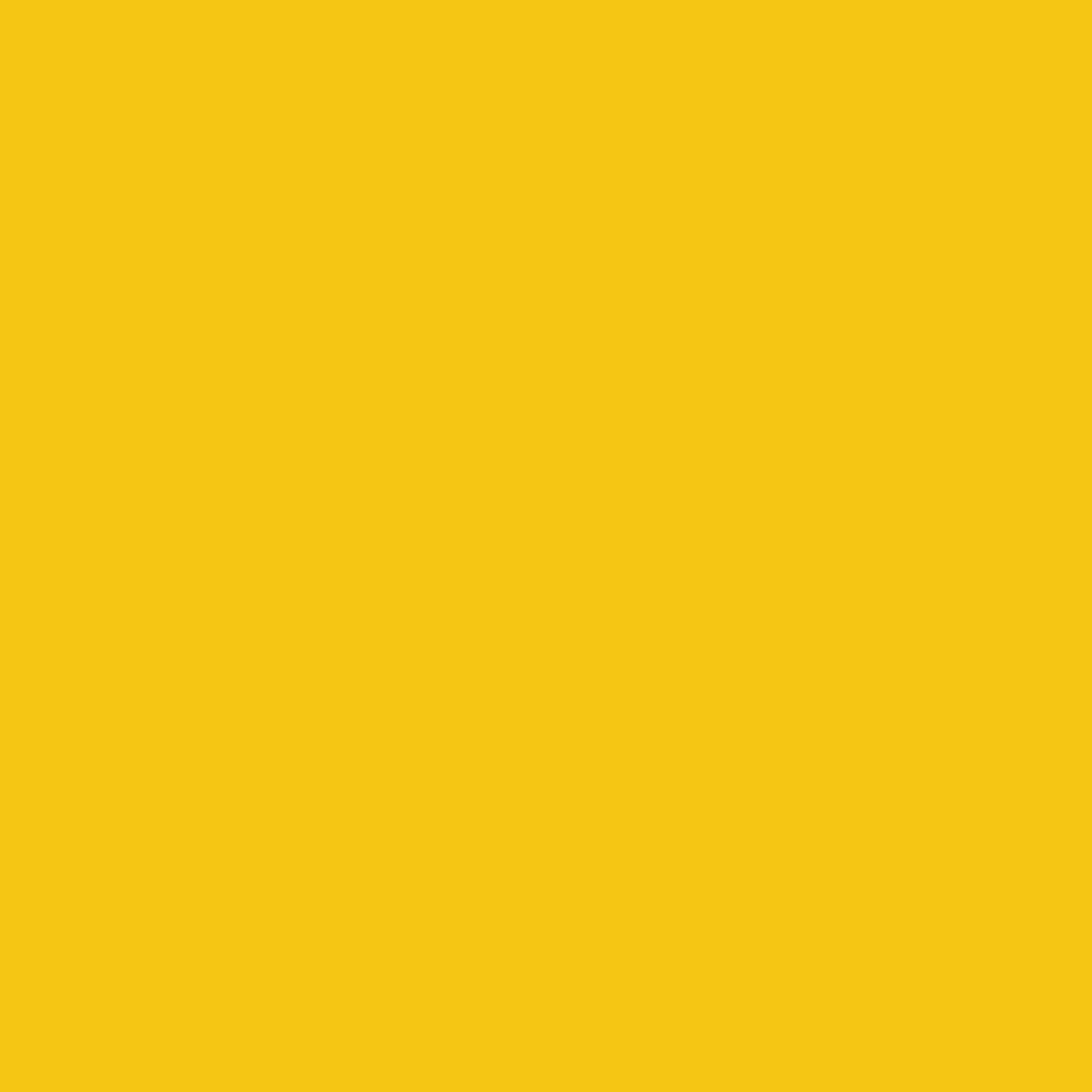 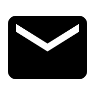